십자가를 내가 지고
1.십자가를 내가 지고 주를 따라 갑니다    이제부터 예수로만 나의 보배 삼겠네    세상에서 부귀 영화 모두 잃어버려도    주의 평안 내가 받고 영생복을 얻겠네
2.주도 곤욕 당했으니 나도 곤욕 당하리    세상 친구 간사하나 예수 진실합니다    예수 나를 사랑하사 빛난 얼굴 보이면    원수들이 미워해도 염려할 것 없겠네
3.내가 핍박 당할 때에 주의 품에 안기고    세상 고초 당할수록 많은 위로 받겠네    주가 주신 기쁨 외에 기뻐할 것 무어냐    주가 나를 사랑하니 기뻐할 것 뿐일세 아멘
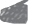